শুভেচ্ছা / স্বাগতম
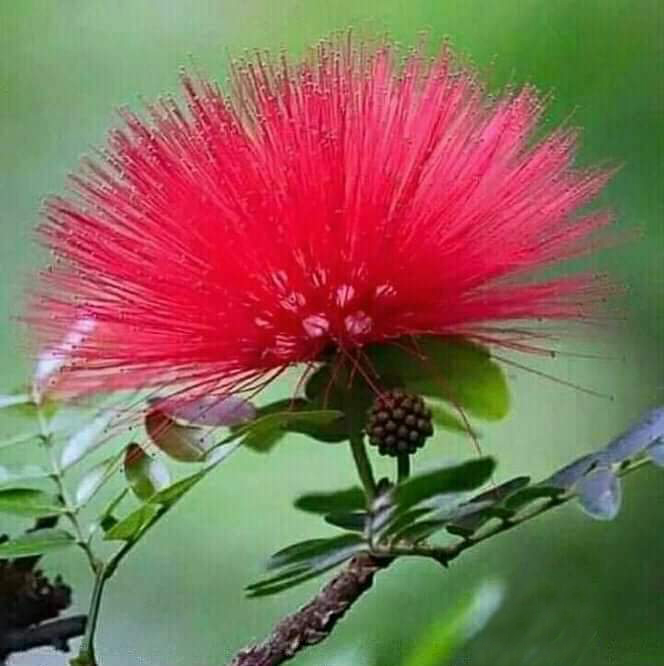 শিক্ষক পরিচিতি
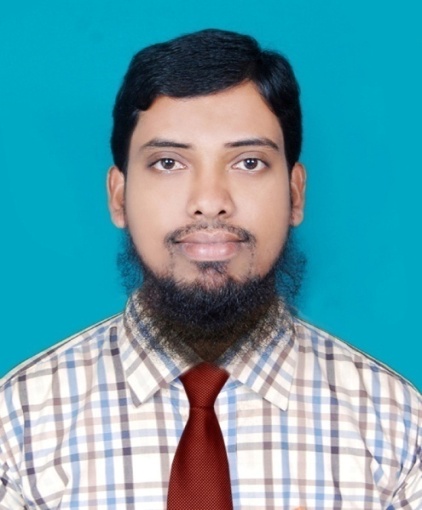 মোঃ হাফিজুল ইসলাম
সহকারি শিক্ষক (শরীরচর্চা)
পাইকপাড়া মডেল হাই স্কুল , সিরাজগঞ্জ।
মোবাইল নং- ০১৭১১-০৩১৫৪৩  
E-mail:hafizulislam947@gmail.com
পাঠ পরিচিতি
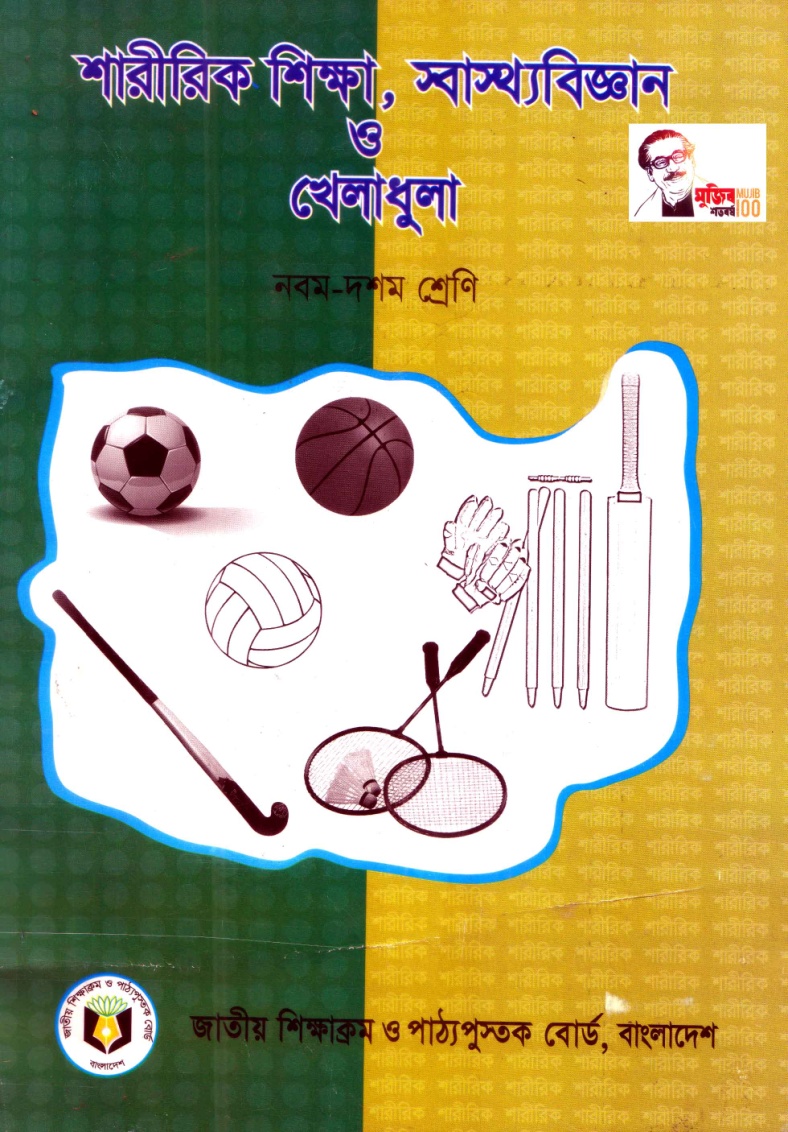 শারীরিক শিক্ষা, স্বাস্থ্য বিজ্ঞান ও খেলাধুলা 
নবম শ্রেণি
অধ্যায়ঃ তৃতীয়                      
সময় -45 মিনিট 
তারিখ- 07/02/2021 ইং
এসো আমরা  ছবি দেখি
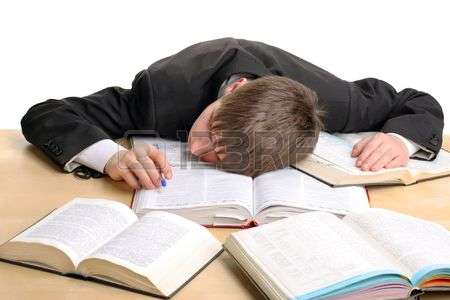 ছবিটি দেখে কি বুঝতে  পেরেছ ?
আজকের পাঠ
মানসিক স্বাস্থ্য ও অবসাদ
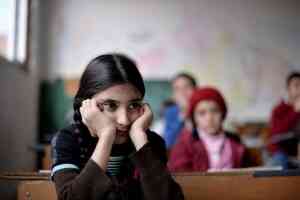 শিখনফল
এই পাঠ শেষে শিক্ষার্থীরা ... 

 মানসিক স্বাস্থ্য কি বলতে পারবে।   
অবসাদ কি বলতে পারবে।
 অবসাদ দূরীকরণের উপায় বর্ণনা করতে পরবে।
 মানসিক অস্থিরতা দূর করার উপায় ব্যাখ্যা করতে পারবে।
এসো আমরা কিছু ছবি দেখি
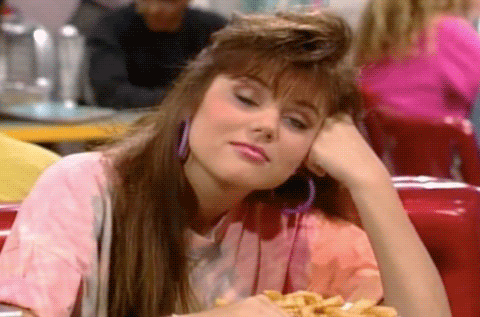 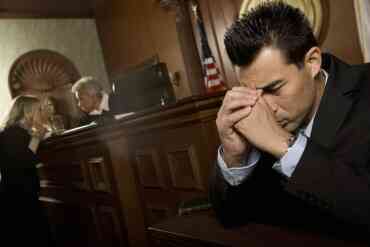 বলতো এরা সবাই সুস্থ্য নাকি অসুস্থ্য ?
স্বাস্থ্য বলতে শারীরিক সুস্থতাকে বোঝায়। শারীরিক সুস্থ্যতার সাথে মানসিক সুস্থতারও  প্রয়োজন। মানসিক সুস্থতা শারীরিক সুস্থ্যতার ওপর নির্ভরশীল। একজন মানুষের ব্যক্তি 
সত্তার পূর্ন সামঞ্জস্য মূলক
শারীরিক  ও মানসিক ক্রিয়াকলাপই  হলো ঔ ব্যাক্তির মানসিক স্বাস্থ্য।
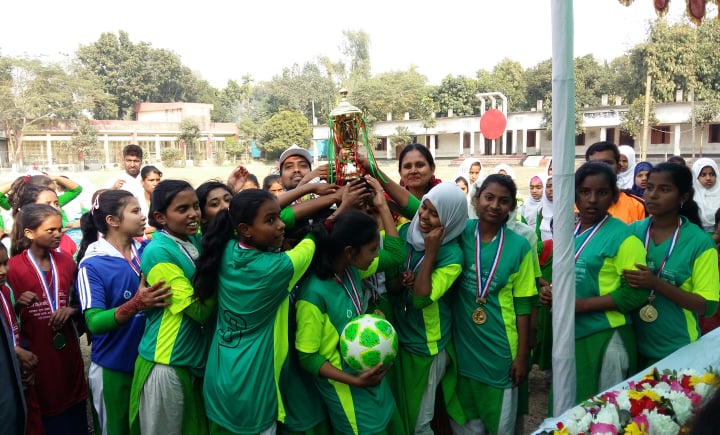 শুধু শারীরিক ভাবে সুস্থ্য থাকলেই কোন মানুষকে সুস্থ্য বলা যায়না । মানসিক ভাবে ও সুস্থ্য থাকতে হবে। আর মানসিকভাবে সুস্থ্য থাকতে হলে, আমাদের মনকে ভাল রাখতে হবে। করাণ মনের সাথে শারীরিক ও মানসিক স্বাস্থ্যের গভীর সম্পর্ক রয়েছে।
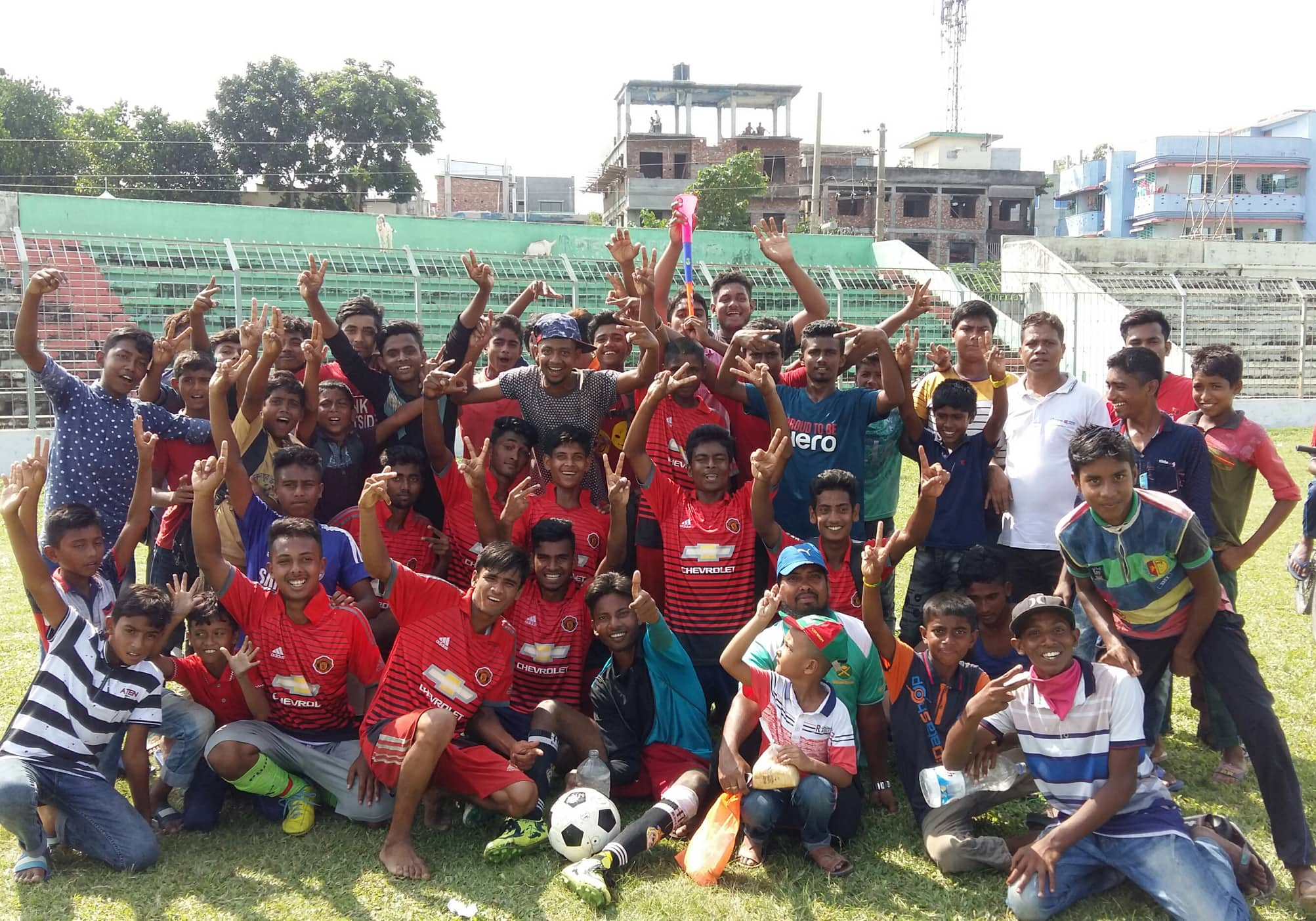 একক কাজ
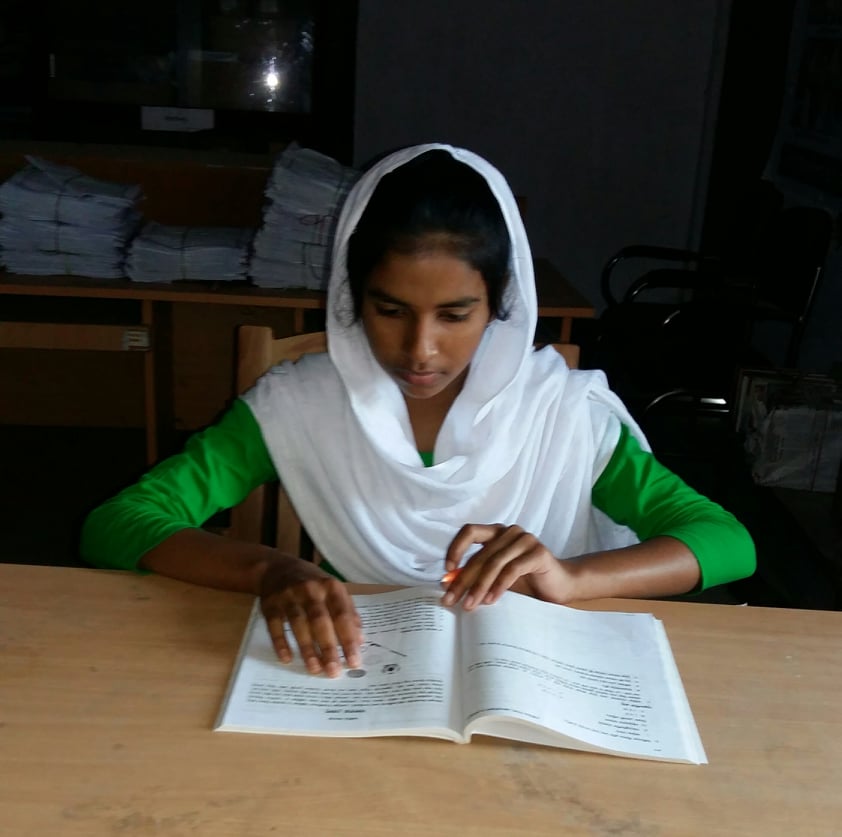 মানসিক স্বাস্থ্য কাকে বলে ?
এই ছবিটা দেখে আমরা কি বুঝতে পারি ?
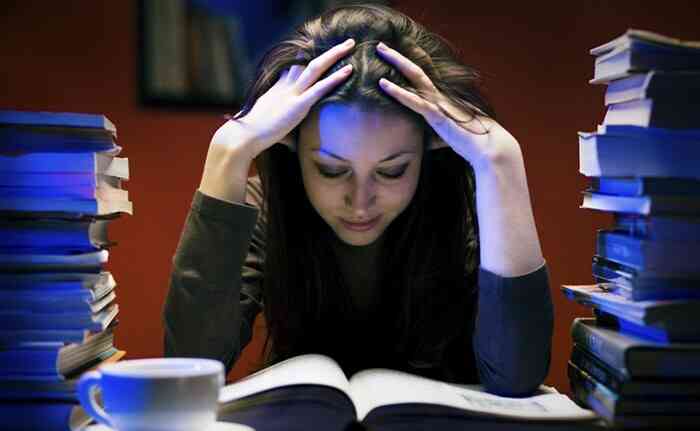 মানসিক অস্থিরতা
মানসিক অস্থিরতা দুর করার উপায় সমূহ:
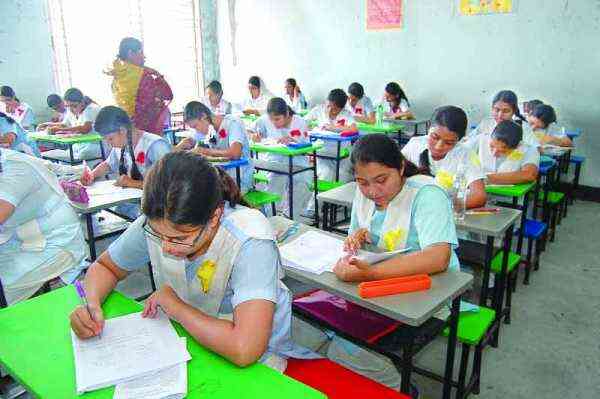 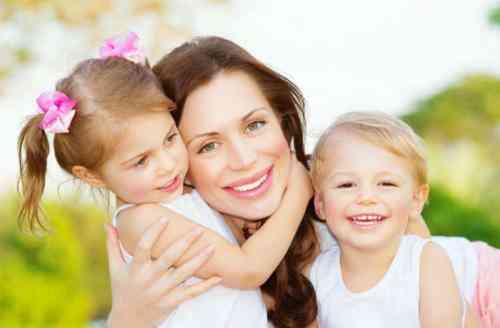 সুশিক্ষা
শিশুর স্বাস্থ্যসম্মত লালন পালন
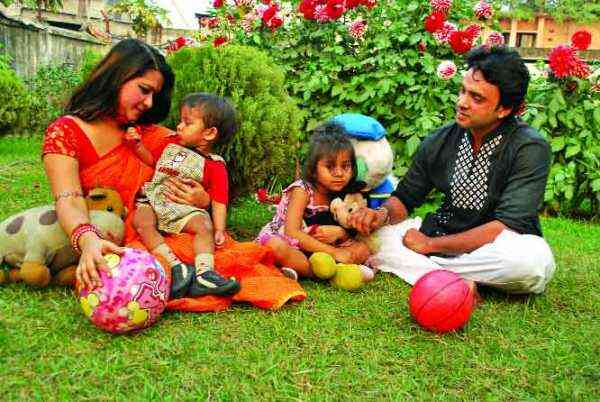 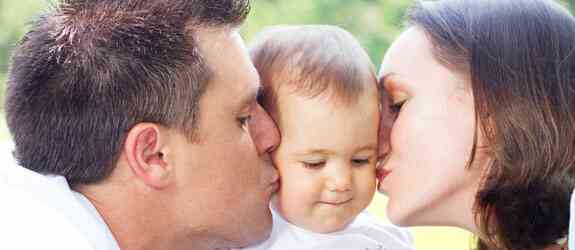 মাতা-পিতার ইতিবাচক দৃষ্টিভঙ্গ
পারিবারিক উন্নত পরিবেশ
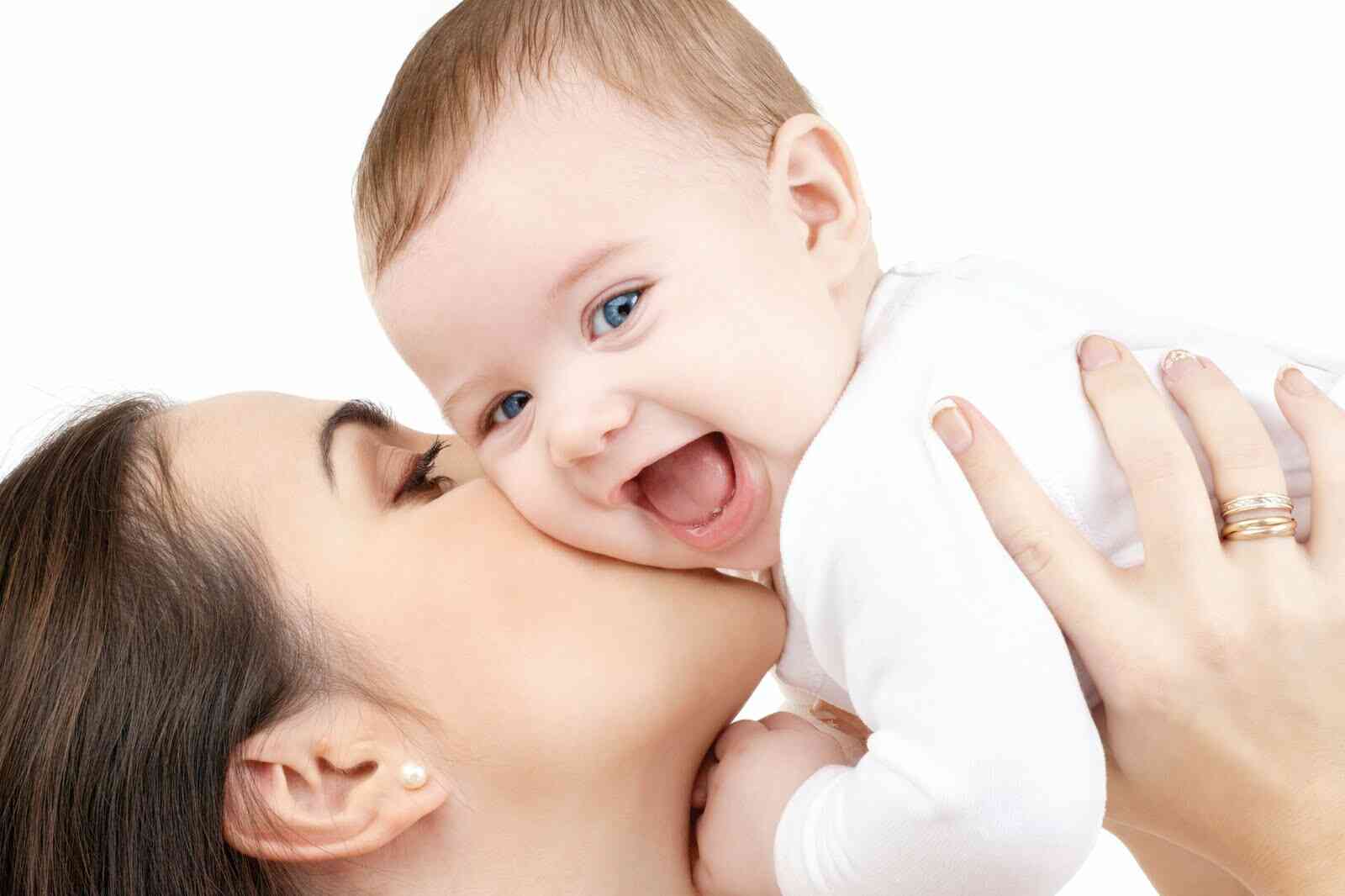 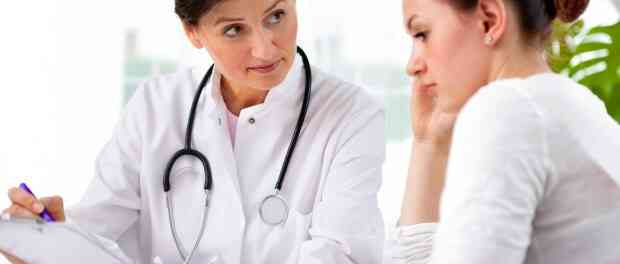 সঠিক সময়ে চিকিৎসা
সঠিক পরিচর্যা
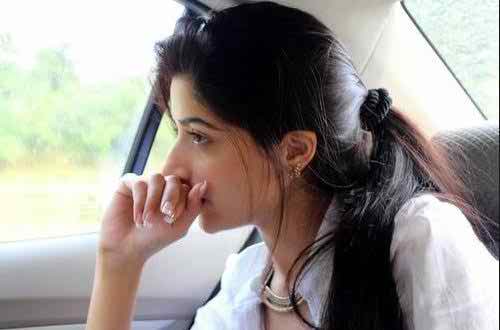 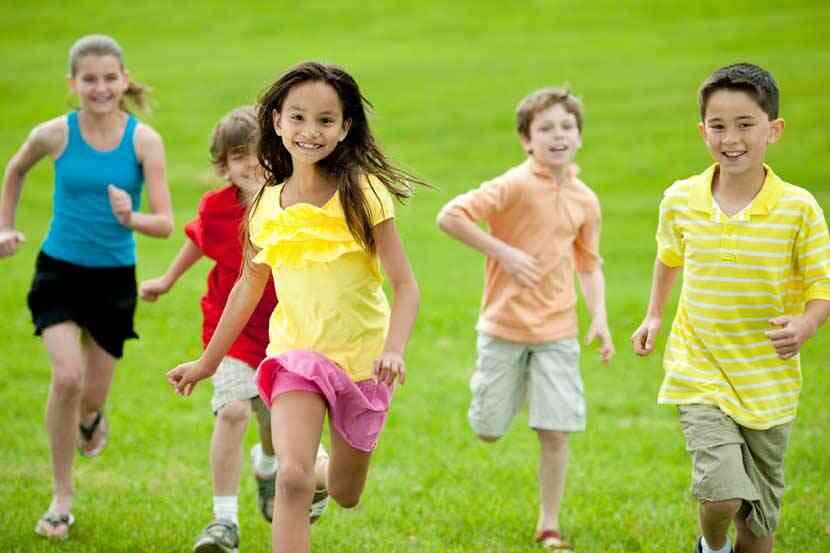 সবসময় হাসি-খুশি থাকা
একাকিত্ব না থাকা
জোড়ায় কাজ
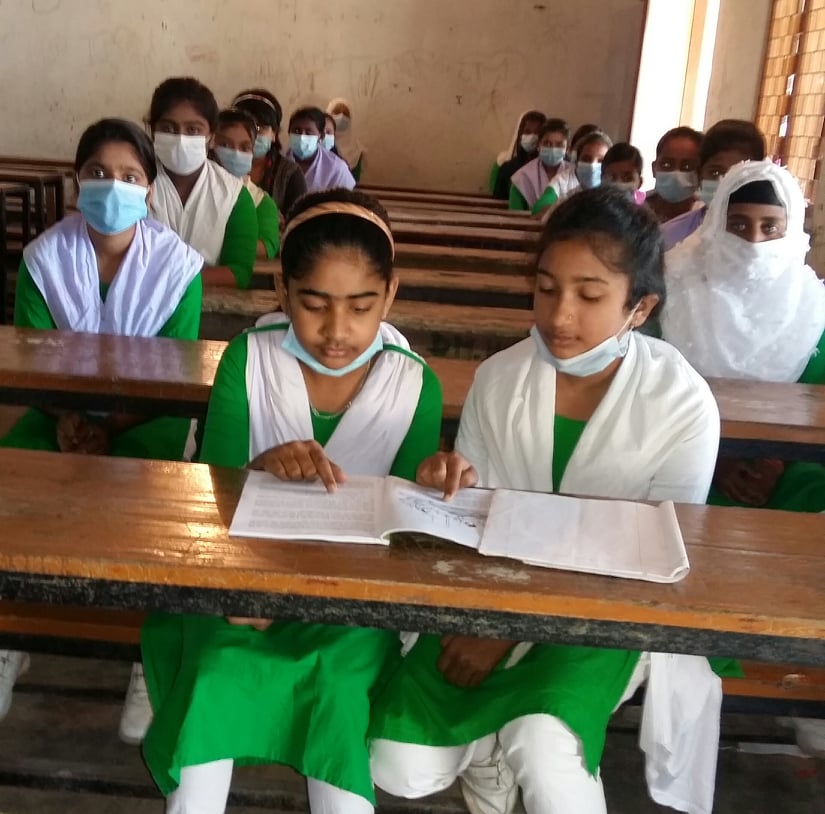 মানসিক অস্থিরতা দূর করার উপায় ব্যাখ্যা কর
এই ছবিটা দেখে আমরা কি বুঝতে পারি?
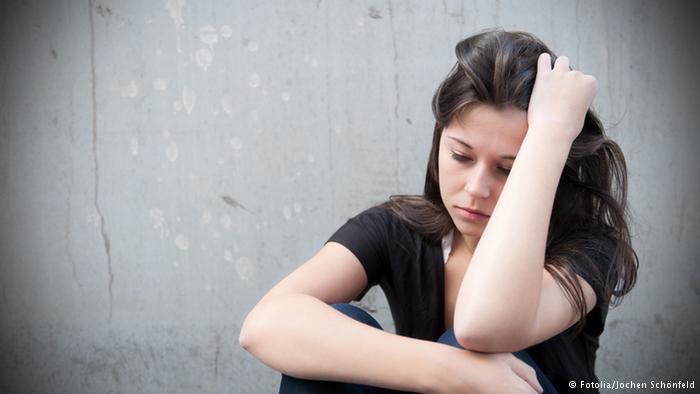 অবসাদ
তোমরা কি বলতে পারবে কিভাবে এই অবসাদ দূর করা যায়?
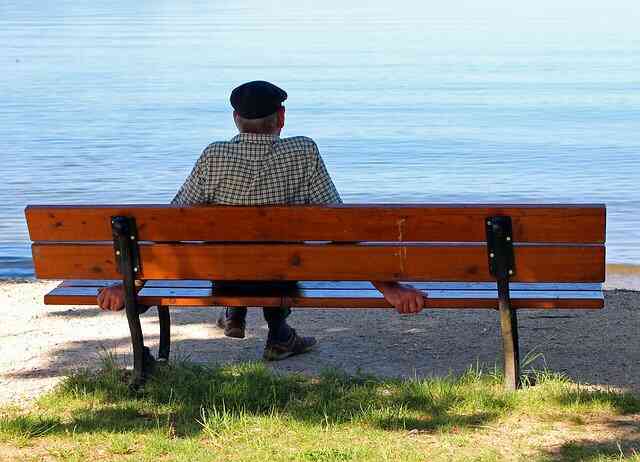 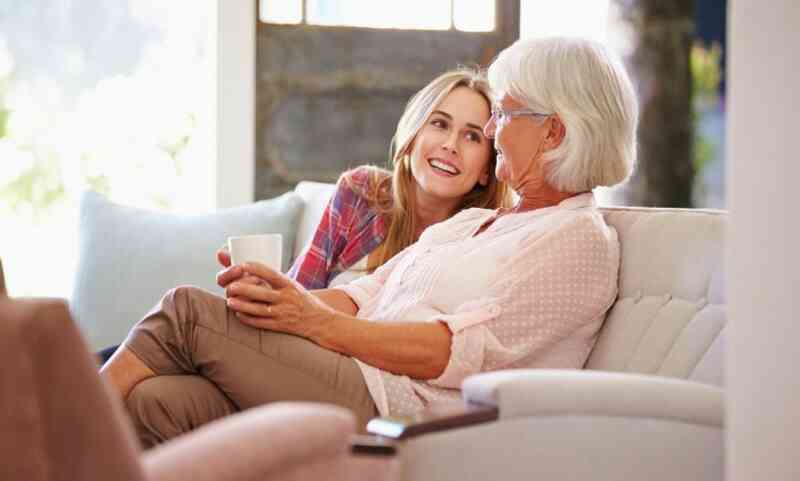 সুসম্পর্ক রাখা
সঠিক সময়ে বিশ্রাম
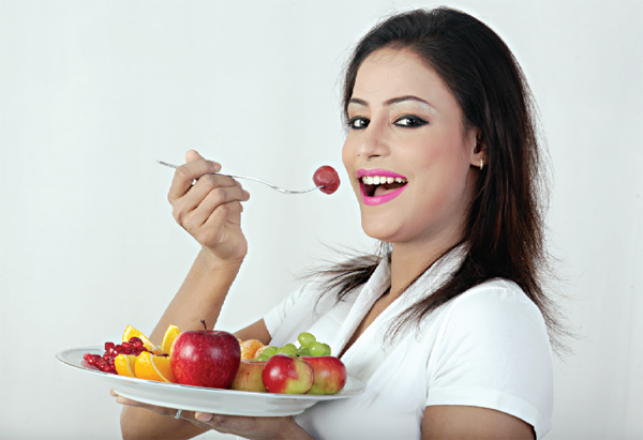 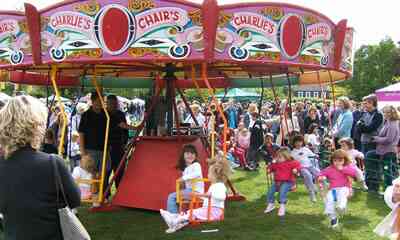 স্বাস্থ্যকর খাবার খাওয়া
বিনোদনমূলক কাজে অংশগ্রহণ
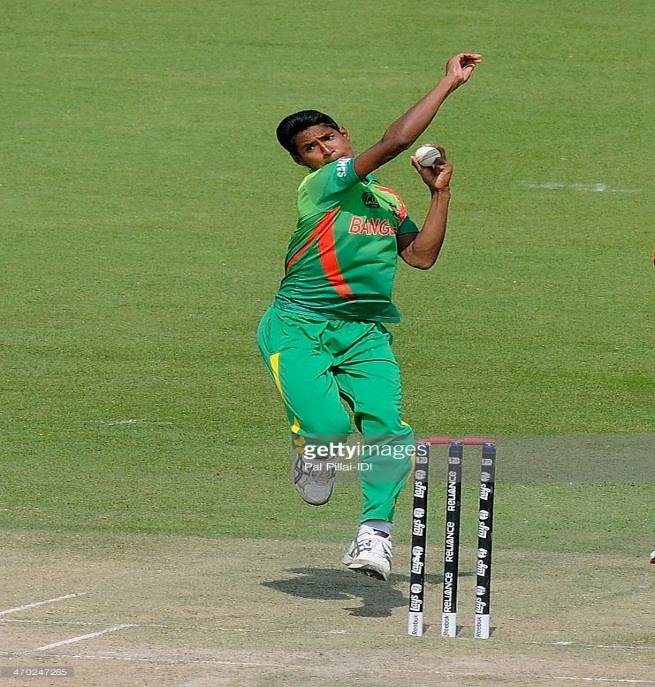 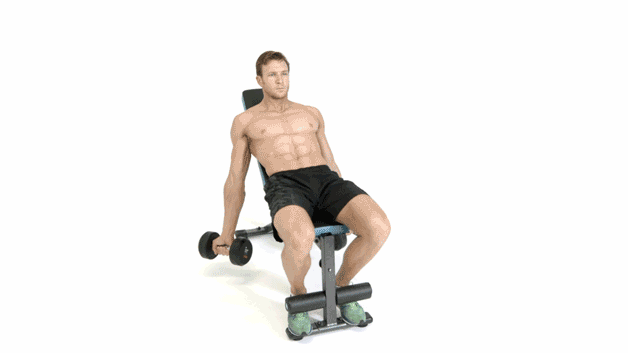 নিয়মিত খেলাধুলা করা
নিয়মিত ব্যায়াম করা
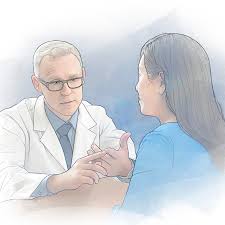 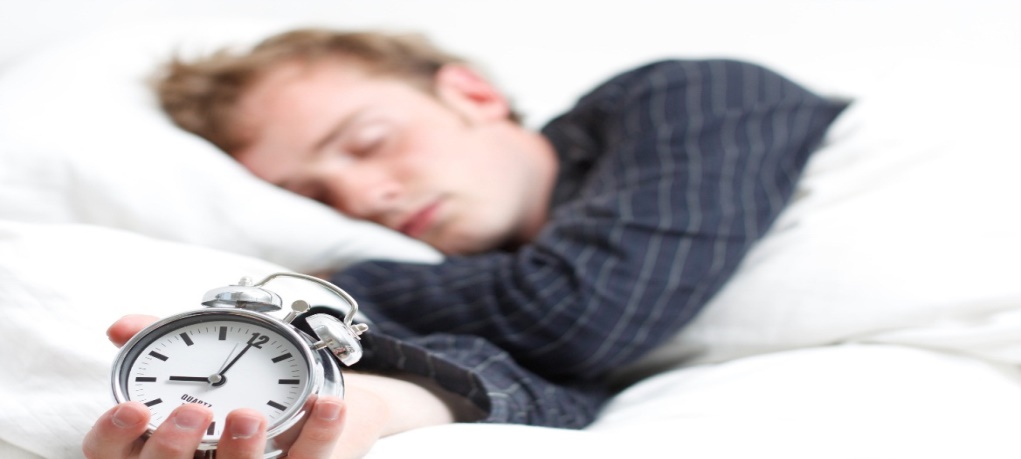 সময়মত  ঘুমানো
ডাক্তারের পরামর্শ নেয়া
দলীয় কাজ
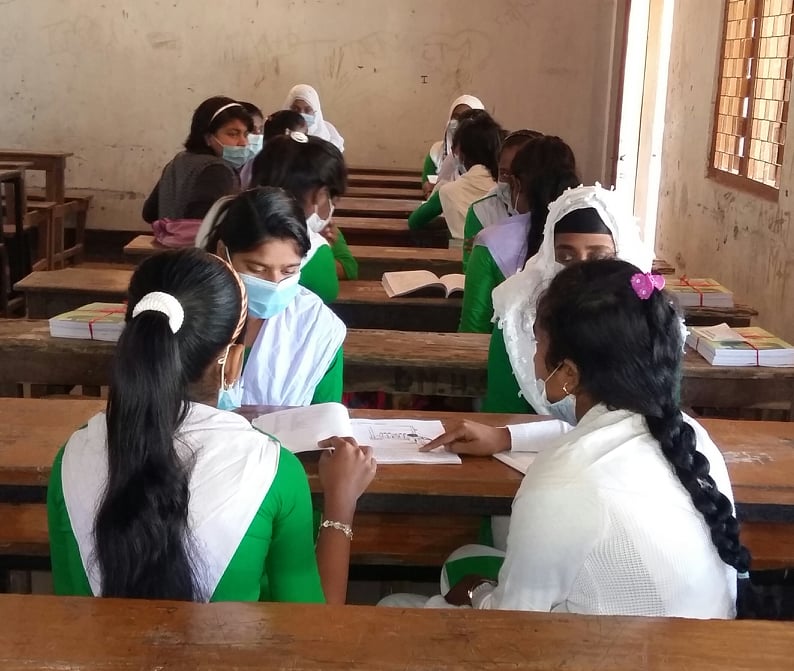 অবসাদ দূরীকরণের উপায় বর্ণনা কর
মূল্যায়ন
দৈহিক অবসাদের প্রকৃতি কেমন?
(ক) সরল প্রকৃতি
(খ) মানসিক
(গ) ইন্দ্রিয়গত
(ঘ) কঠিন প্রকৃতি
শারীরিক সুস্থতা বা শরীরের নিরোগকে কী বলে আখ্যায়িত করা হয়?
(ঘ) শারীরিক কর্মক্ষমতা
(ক) স্বাস্থ্য
(খ) সুস্থ স্বাস্থ্য
(গ) শারীরিক গঠন
বাড়ির কাজ
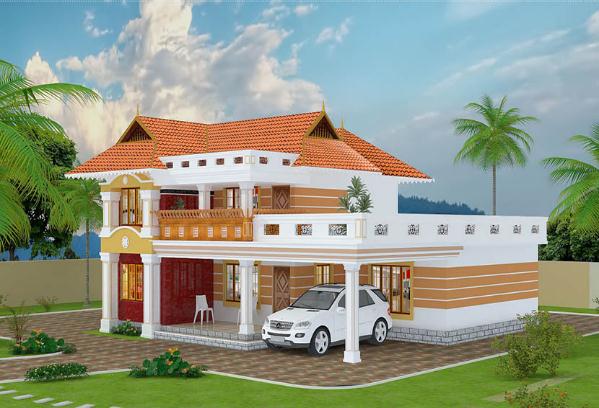 শরীর ও মন একে অপরের পরিপুরক ব্যাখ্যা কর
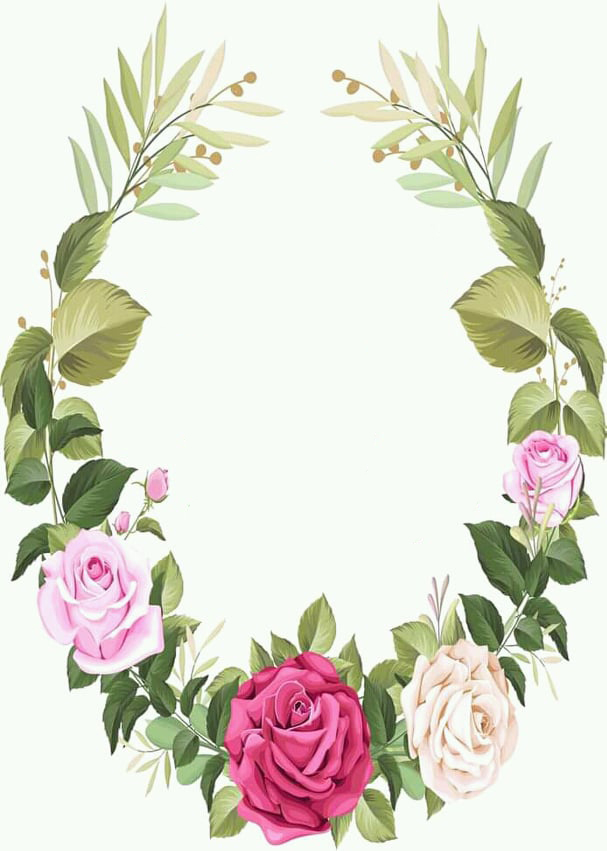 ধন্যবাদ